আজকের পদার্থবিজ্ঞান ক্লাসে সকলকে স্বাগতম
শিক্ষক পরিচিতি
কাজী উম্মে সায়ফুন
প্রভাষক
হারবাইদ দারুল উলুম ফাযিল মাদ্রাসা
হারবাইদ,গাজীপুর সদর,গাজীপুর
পাঠ পরিচিতি
শ্রেণি : আলিম প্রথম বর্ষ
বিষয় : পদার্থবিজ্ঞান প্রথম পত্র 
অধ্যায় : দ্বিতীয় শিরোনাম : ভেক্টর যোগের সামান্তরিক সূত্র
আচরণিক উদ্দেশ্য
১। সামান্তরিক সূত্রটি বিবৃত করতে পারবে।
২। সামান্তরিক সূত্রটি ব্যাখ্যা করতে পারবে।৩। সামান্তরিক সূত্রের সাহায্যে লব্ধির মান ও দিক নির্ণয় করতে পারবে।৪। গাণিতিক সমস্যা সমাধঅন করতে পারবে।
সামান্তরিক সূত্রের বিবৃতি :
যদি একই বিন্দুতে অঙ্কিত দুটি ভেক্টরের মান ওদিক একটি সামান্তরিকের সন্নিহিত দুটি বাহু নির্দেশ করে তবে ঐ বিন্দু হতে অঙ্কিত সামান্তরিকের কর্ণ ভেক্টরের লব্ধির মান ও দিক নির্দেশ করে।
চিত্রানুযায়ী সামান্তরিক সূত্র
সামান্তরিক সূত্রের ব্যাখ্যা
লব্ধির মান নির্ণয়
লব্ধির মান নির্ণয়
লব্ধির মান নির্ণয়
লব্ধির দিক নির্ণয়
লব্ধির দিক নির্ণয়
লব্ধির সর্বোচ্চ মানের ক্ষেত্রে
লব্ধির সর্বনিম্ন মানের ক্ষেত্রে
জোড়ায় কাজঃ
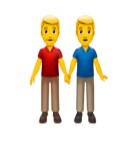 মূল্যায়নঃ
১। সামান্তরিক সূত্রটি বিবৃত কর।
২। লব্ধি নির্ণয়ের সূত্রটি বল।       ৩। লব্ধির দিক নির্ণয়ের সূত্রটি বল।৪। লব্ধির সর্বোচ্চ মানের শর্ত কী?৫। লব্ধির সর্বনিম্ন মানের শর্ত কী?
বাড়ির কাজ :
নীতিবাক্য
সমৃদ্ধ বাংলাদেশ গড়ে তোলার জন্য যোগ্যতা অর্জন কর। 
-মাননীয় প্রধানমন্ত্রী শেখ হাসিনা
আজকের ক্লাসে মনোযোগী থাকার জন্য সকলকে অনেক ধন্যবাদ